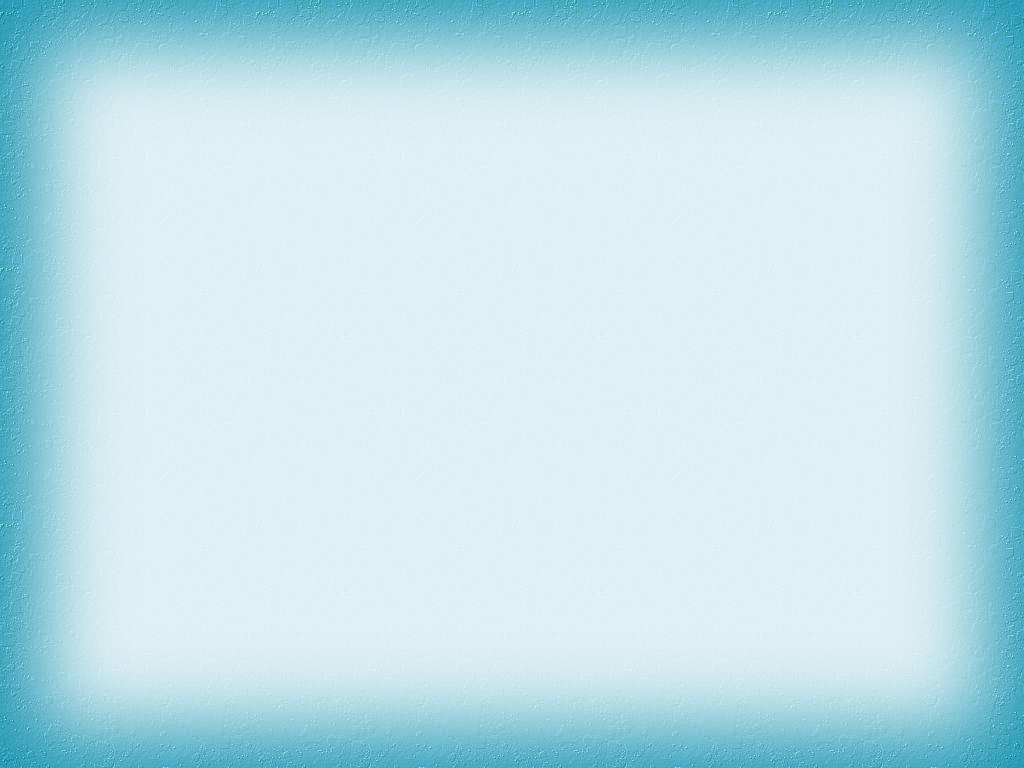 Использование мультимедийных презентаций
 в организации изобразительной деятельности 
с детьми старшего возраста
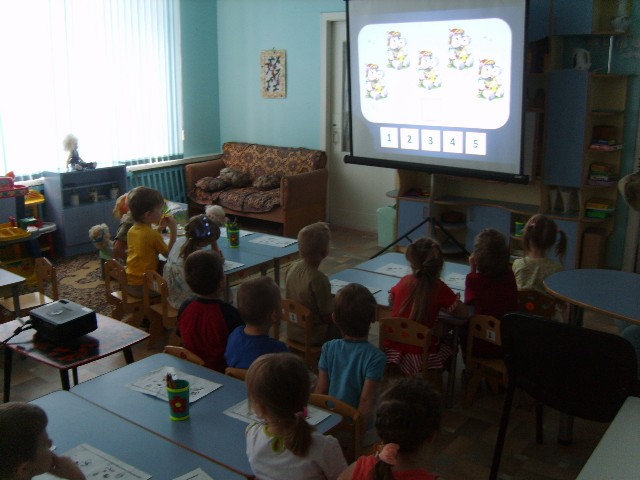 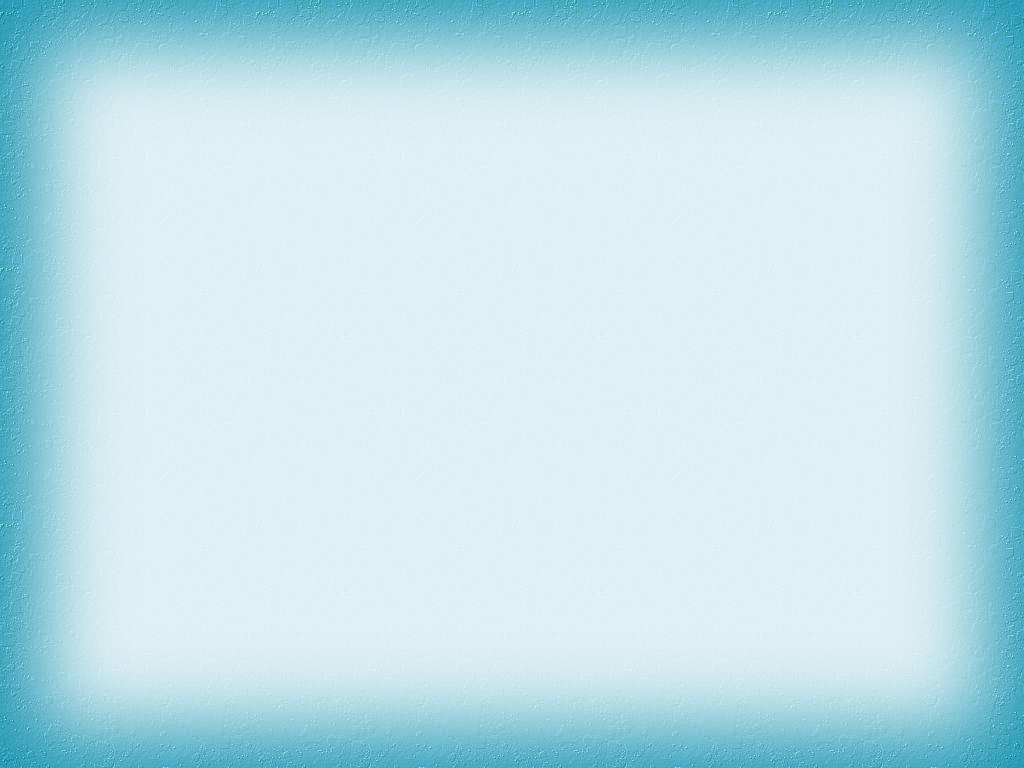 Методы обучения, которые можно использовать в образовательном процессе для активизации познавательного интереса:
рассматривание иллюстраций по теме; 
 беседы; 
 рассказы воспитателя; 
 наблюдения; 
экспериментирование; 
 и др.
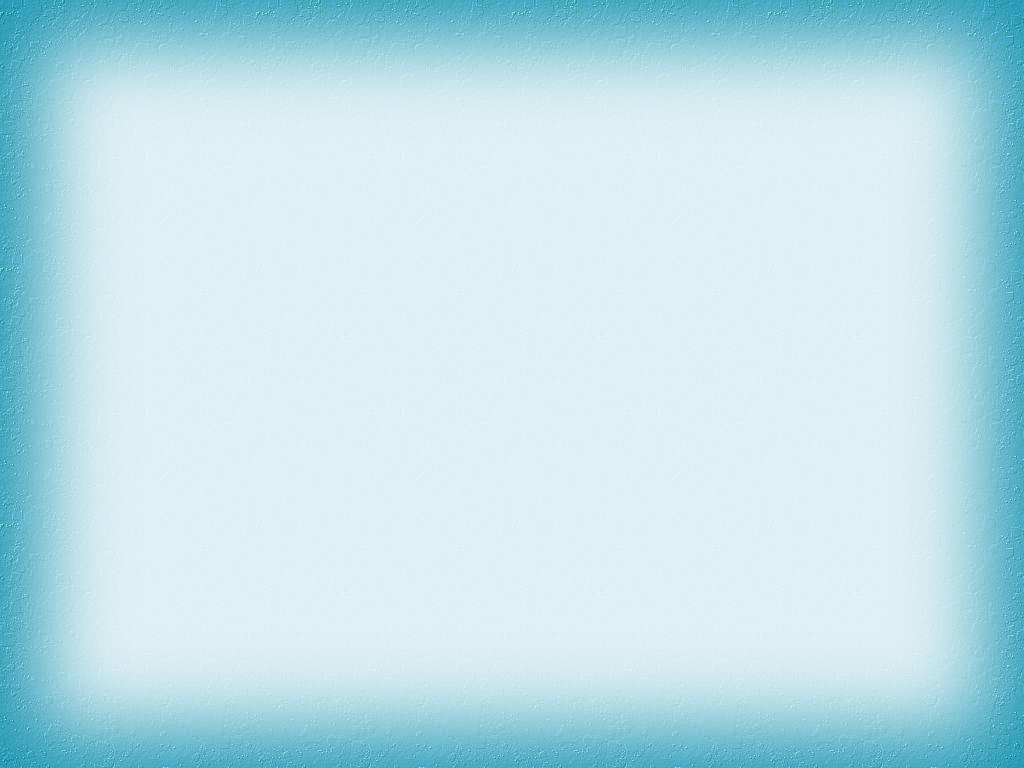 При создании презентаций для занятий по изо деятельности прежде всего учитываем следующие условия:
Занятия с применением мультимедийных технологий проводятся с помощью ноутбука, проектора и экрана в групповой комнате или музыкальном зале с соблюдением возрастных норм, санитарно-гигиенических правил.
 Картинки на большом экране будет видно также как и на мониторе компьютера (не крупнее и не лучше). Можно провести следующий расчет: если картинку можно рассмотреть с монитора компьютера с обычного расстояния  (около 40 – 60 см, то и в аудитории картинка будет хорошо видна на расстоянии 3-4 метров
 Важно подобрать правильное сочетание цветов для фона и иллюстраций. Фон не должен «забивать» изображение.
Слайдов не должно быть много (не более 10 с начальным и заключительным). При продолжительности занятия в 25 минут, презентации отводится не более 10 минут, то есть в среднем 1 минута на слайд.
 на одном слайде должно быть не более 4-5 иллюстраций;
 занятия с использованием презентаций проводятся в первую половину дня в дни наиболее высокой работоспособности детей (вторник, среда).
 презентации составляются с учетом интеллектуального развития и подготовки детей.
Отбор материала для презентации должен соответствовать принципам научности, доступности, наглядности.
  Пожалуй, одним из самых сложных и важных является следующее условие. Слайды должны быть синхронизированы с комментариями педагога. Презентация должна дополнять, иллюстрировать речь педагога,  при этом она не должна становиться главной частью занятия.
 Использование музыкального сопровождения допустимо к тем слайдам, где не предусмотрено речевого. Музыка будет сильно отвлекать и рассеивать внимание — трудно одновременно слушать воспитателя  и музыку. Звуковые спецэффекты в сочетании с иллюстративным материалом оказывают настолько сильное впечатление на детей, что могут отвлечь детей от восприятия основной информации.
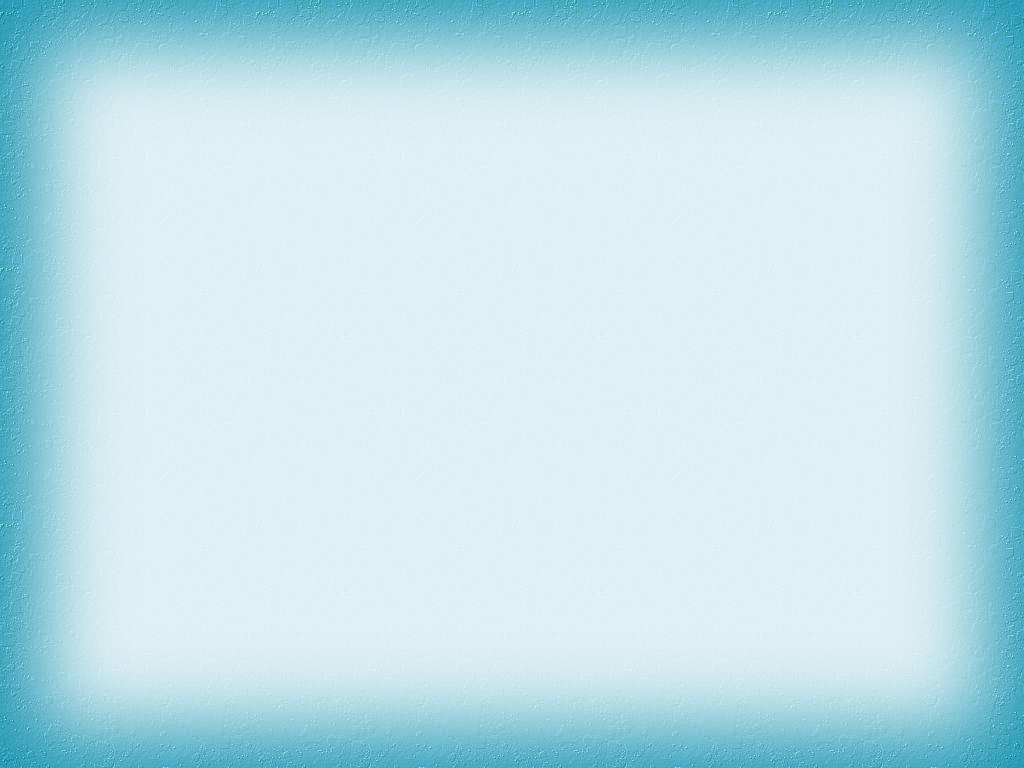 Применение мультимедийных презентаций на практике показало, что их систематическом использовании в образовательном процессе в сочетании с традиционными методами и приёмами повышает эффективность работы по активизации познавательного интереса у детей. Это подтверждают следующие факторы:
дети лучше воспринимают новый материал; 
 знания полученные на занятиях наиболее ярко запоминаются детям за счет зрительного и звукового сопровождения презентаций; 
способствует лучшему усвоению материала, так как в этот процесс включаются  все каналы восприятия детей – зрительный, механический, слуховой и эмоциональный;
 полученные знания остаются в памяти на более долгий срок и легче восстанавливаются для применения на практике после краткого повторения;
повышается мотивация к работе на занятии за счет привлекательности компьютера и мультимедийных эффектов;
Презентация дает возможность рассмотреть сложный материал поэтапно, обратиться не только к текущему материалу, но и повторить предыдущую тему. Также можно более детально остановиться на вопросах вызывающих затруднение.
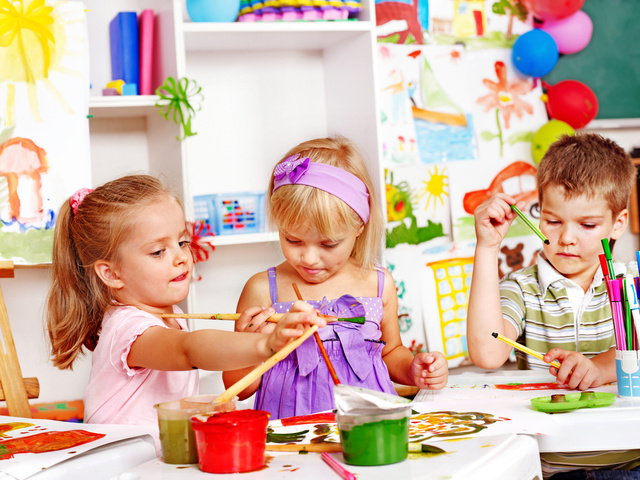 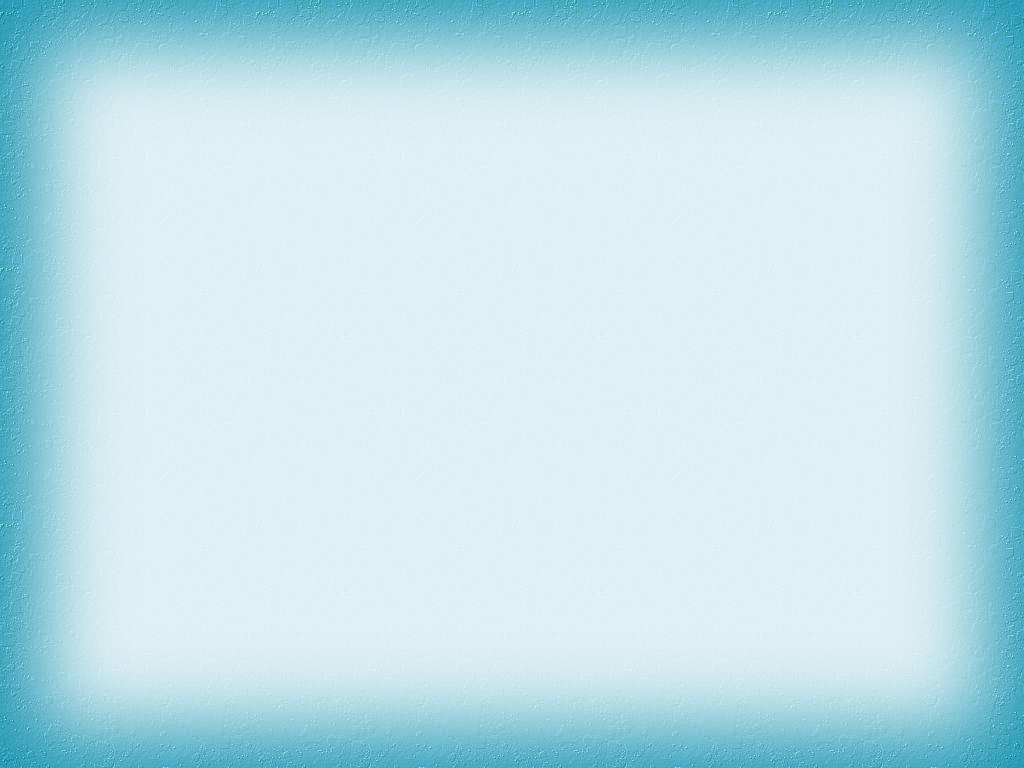 Таким образом мы можем сказать, что использование мультимедийных презентаций в дошкольном учреждении позволяет сделать образовательный процесс простым и интересным для детей, а так же способствует повышению его эффективности.